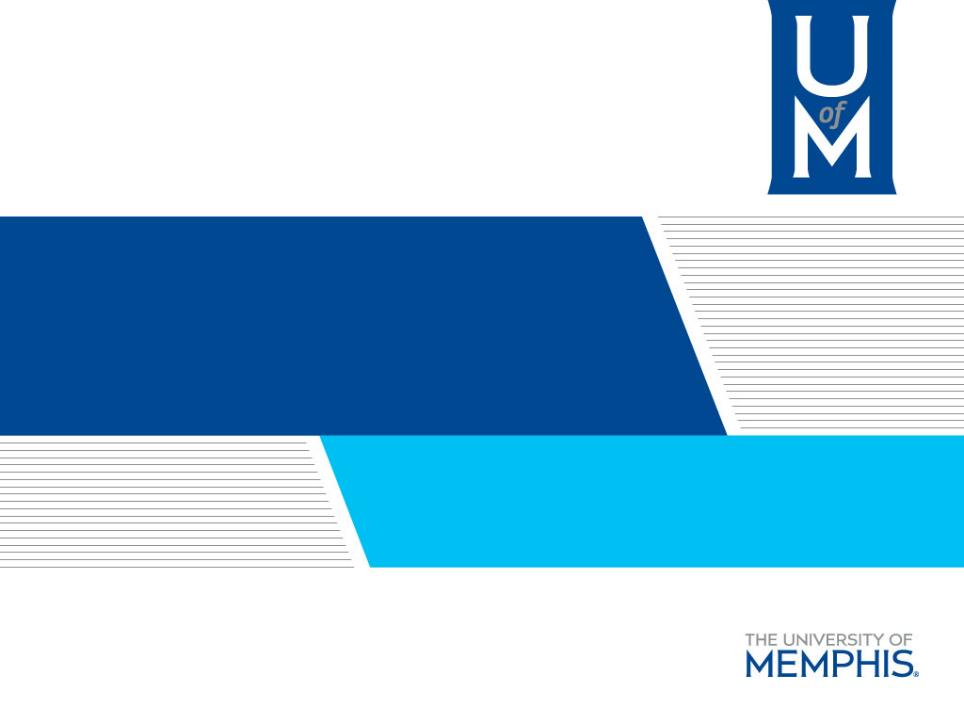 University Of MemphisCecil C. Humphreys School of Law
Law Student Organization Training
2024 – 2025 Academic Year
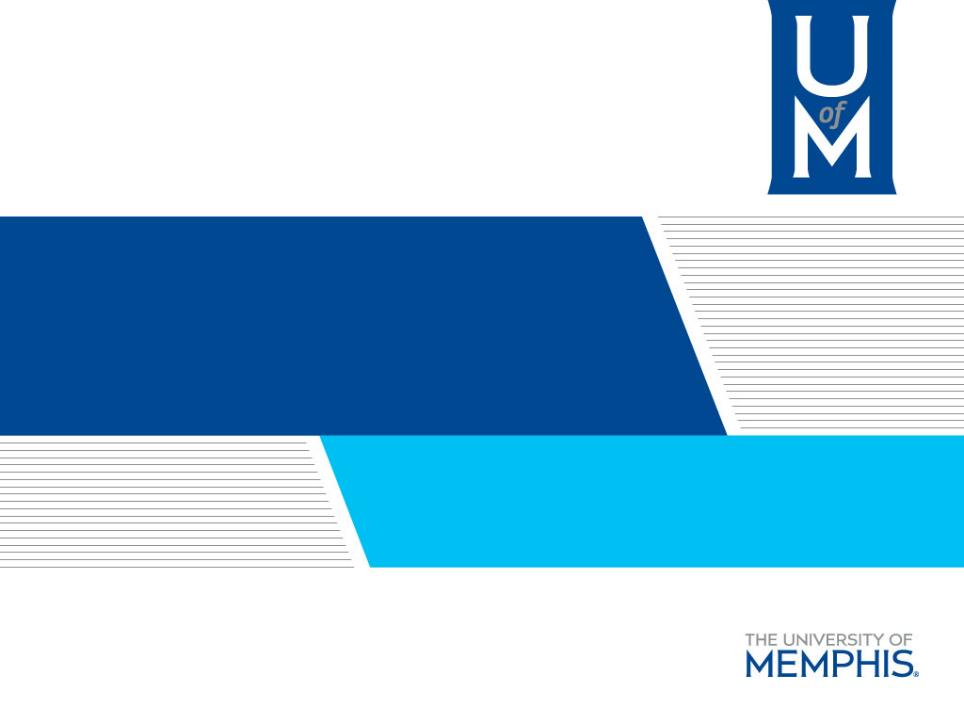 Registering Your Organization
Dean Meredith Aden
Assistant Dean for Student Affairs
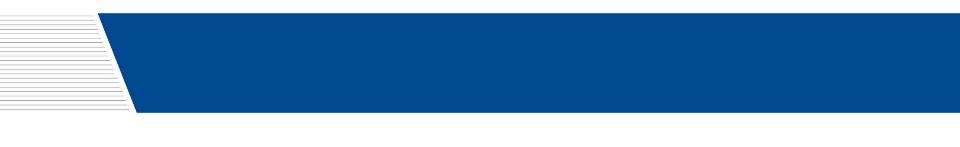 Registration
Mandatory for law student organizations
TigerZone Registration form 
Designate required & optional officers
President
PR Rep 
Financial Officer
Scheduler
Complete Student Organization & Resources Directory
Submit Constitution and/or Bylaws
Complete mandatory training/quiz
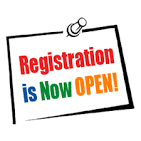 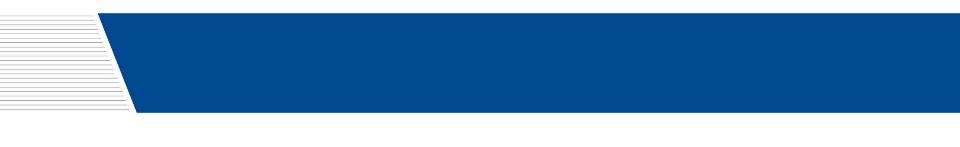 Register to Access
Internal Publicity
Room reservations
TigerZone events calendar
On Legal Grounds blog
Digital monitors
Facebook (2Ls/3Ls) or GroupMe (1Ls)
University funding resources
Operational Assistance Funding
Student Event Allocation
Student Travel Funding
Office of Access & Multicultural Affairs
TigerZone 
Voting
Organization Management
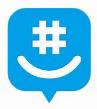 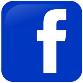 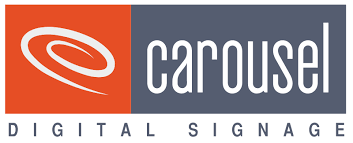 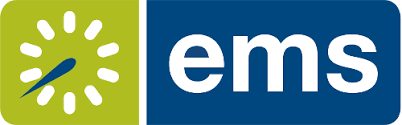 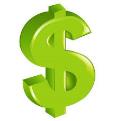 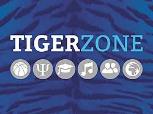 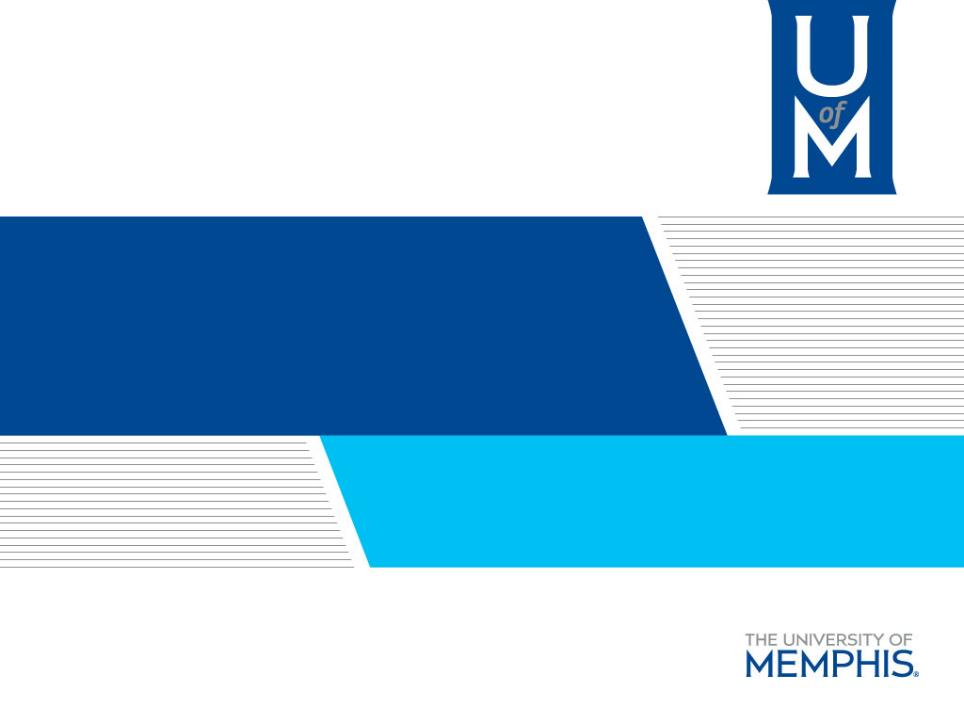 Information & Resources
Meredith Aden
Assistant Dean for Student Affairs
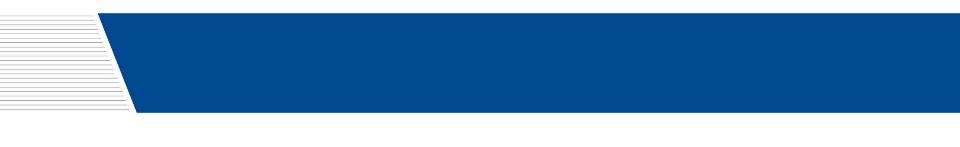 General Resources
TigerZone
Organization management
Events
Elections
Student Organization Handbook
Student Organization website
Dean Aden
Hope Mohon
Organization Faculty Advisor
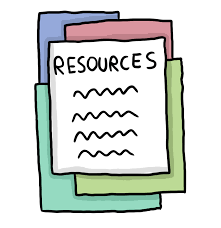 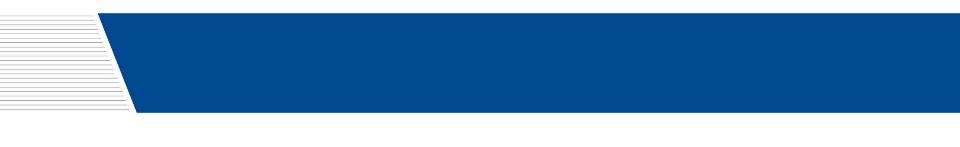 Access & Multicultural Affairs Resources
Jacque O’Bryant, Interim Assistant Dean of Access & Multicultural Affairs 
Counselor’s Closet
Access & Multicultural Affairs Funding
Two Types of Funding
Professional Development
General Funding
Priority in funding for events co-sponsored with other organization
Application 
Open NOW
Priority applications due October 15
Final application deadline is March 31
Contact LawAccess@memphis.edu for more information
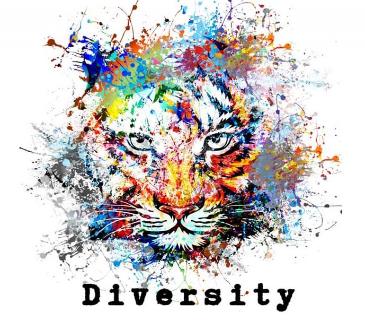 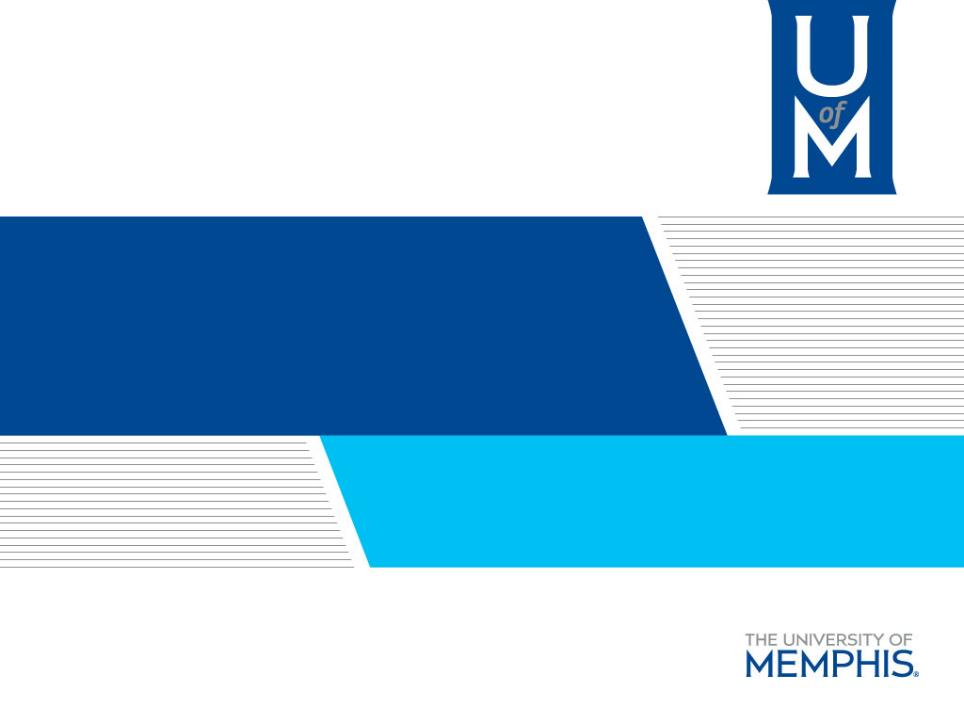 Event Logistics
Dean Strickland's Assistant  Assistant to the Dean
Room Reservations
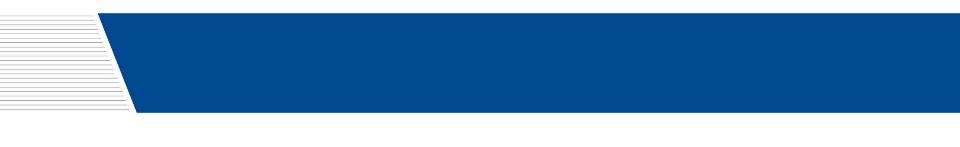 EMS online room reservation system
UofM login
First check events on the day(s) you are considering
Avoid conflicts possible, and especially with
Meetings with law administrators
Other organizations
Religious/other holidays
Instructions to request / view space here
Not reserved until you receive confirmation
Must have first designated a scheduler in TigerZone
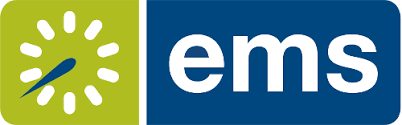 [Speaker Notes: We have two calendars you need to know about when planning events:
 Room reservation calendar/EMS
Use to check what rooms are available and what other events are already scheduled (rooms reserved)
Be considerate of other events/meetings that are already scheduled and especially meetings scheduled by law school administrators to avoid conflicts
Be considerate of religious/cultural holidays to avoid excluding some people from your events

The other is in TigerZone and is for  PR – and I will talk about it in a few minutes.
Events calendar – should be the centralized location for students to look to for events.  Please add all events here, On Legal Grounds, and on the monitors.  Your PR rep should already have access.  If not, you need to designate a person, and then we can get access to the internal PR information.]
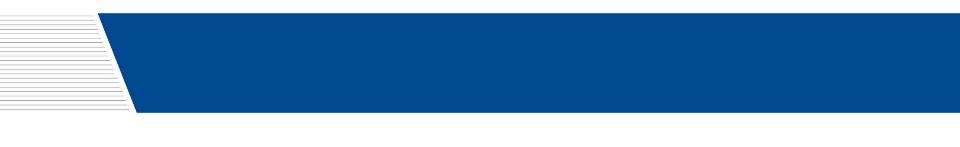 Work Orders | Furniture
Work order required 
if you need furniture rearranged or 
for events that require maintenance staff to work after hours or on weekends
14 days advance notice
Dean Strickland's Assistant, Maria Fuhrmann, can help
Don’t move furniture yourself
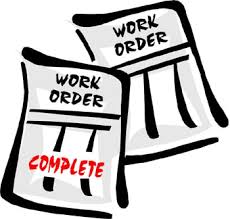 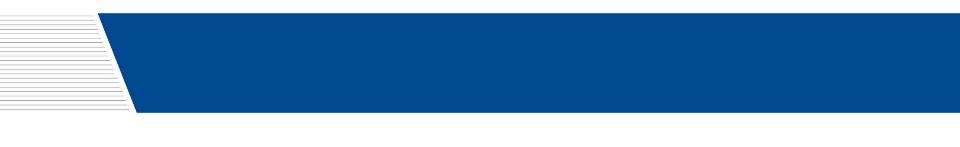 Work Orders | Custodial Staff
Custodial staff leave at 2:00 p.m. M- F 
Events requiring custodial staff after these hours 
Will incur an extra cost for your organization
Contact Dean Strickland's assistant, Maria Fuhrmann, for Fee Schedule
Will require a work order 	
14 days advance notice
Dean Strickland's Assistant, Maria Fuhrmann, can help with arrangements
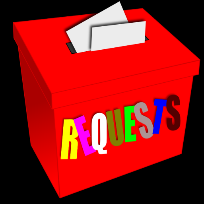 Attendees | VIPS | Parking
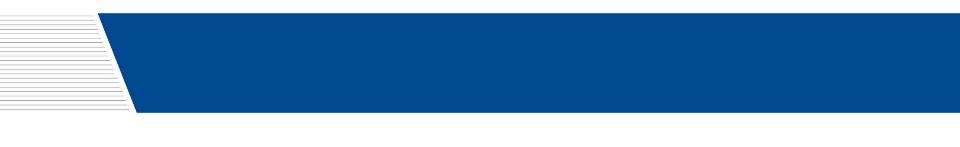 Attendees
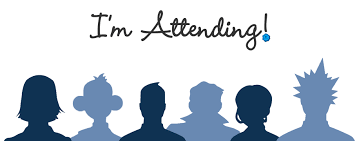 Provide a list of outside attendees to the security desk in advance
Parking
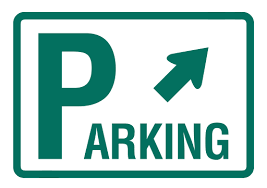 Contact the Dean’s Assistant, Maria Fuhrmann, to arrange parking for VIPS and speakers
VIPS
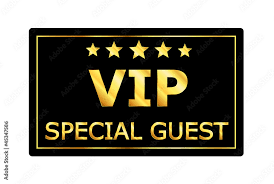 Contact Dean Strickland's Assistant, Maria Fuhrmann, with information about your event if VIPS will be attending
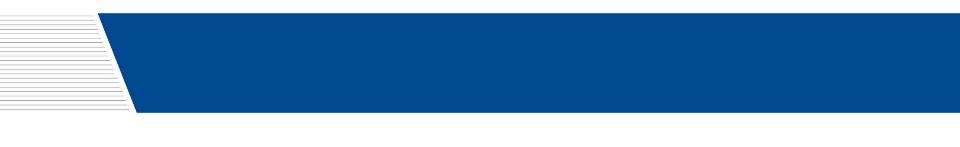 Alcohol
No alcohol on law campus
Waivers required/rarely granted
U of M alcohol/drug policy
Cannot reimburse for alcohol in contracts at off-campus events
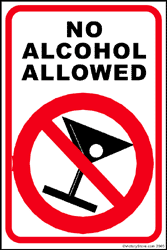 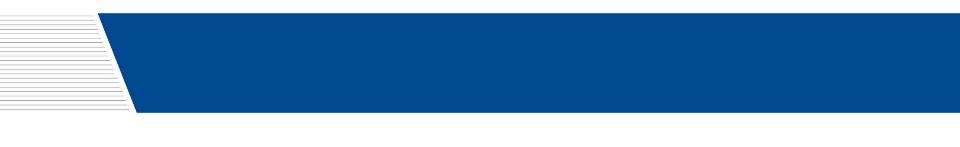 Food
Responsible for own ordering & payment
Do not order using law school vendor accounts unless authorized by the Business Officer; these orders will be made by Hope Mohon
Submit Law School Student Organization Expense Pre-Approval to Chris Whitehead 10 business days beforehand when requesting payment/ reimbursement from a university account
Submit Law School Student Organization Expense Pre-Approval to Chris Whitehead 30 days in advance if food expense requires a contract
Keep list of attendees, documentation about the event, and receipts for reimbursement
Arrange clean-up after with custodial staff
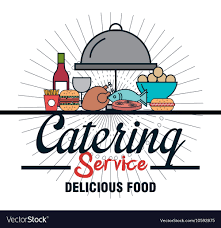 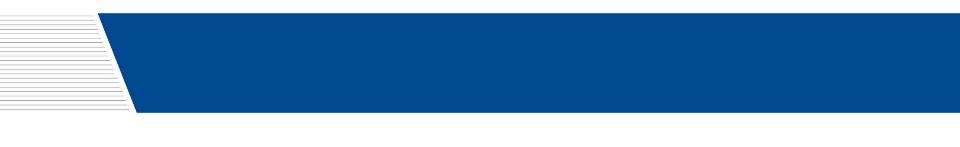 Audio-Visual Requests
Submit helpdesk ticket  at least 3 days ahead for technology requests:
Microphones
Panels
A/V equipment
Select:
Use self-service portal
PC-Mac or other hardware:  Classroom
Law Campus - to ensure the ticket gets routed to Law IT
Include Event Logistics 
date, time, room, organization
Event A/V needs description
Contact Andrew Hughes or LaVaire Lockhart with questions via lawit@memphis.edu
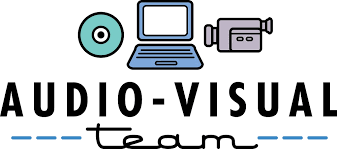 Virtual Meetings | Security
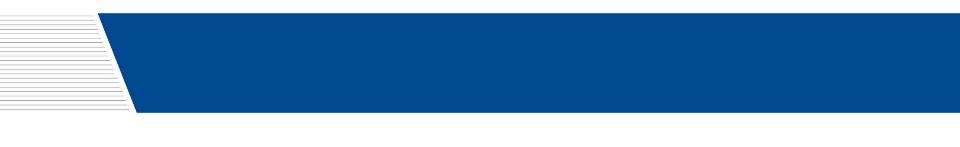 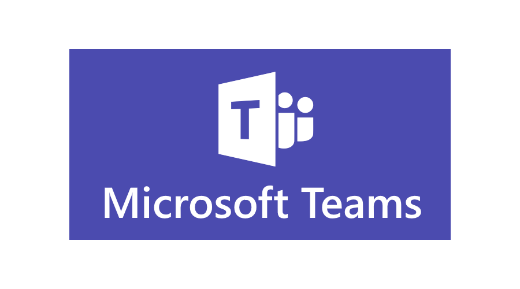 Microsoft Teams
Effective August 12, Microsoft Teams will be the only licensed videoconferencing solution provided by the University.

The University will no longer provide enterprise Zoom accounts to its faculty, staff or students.
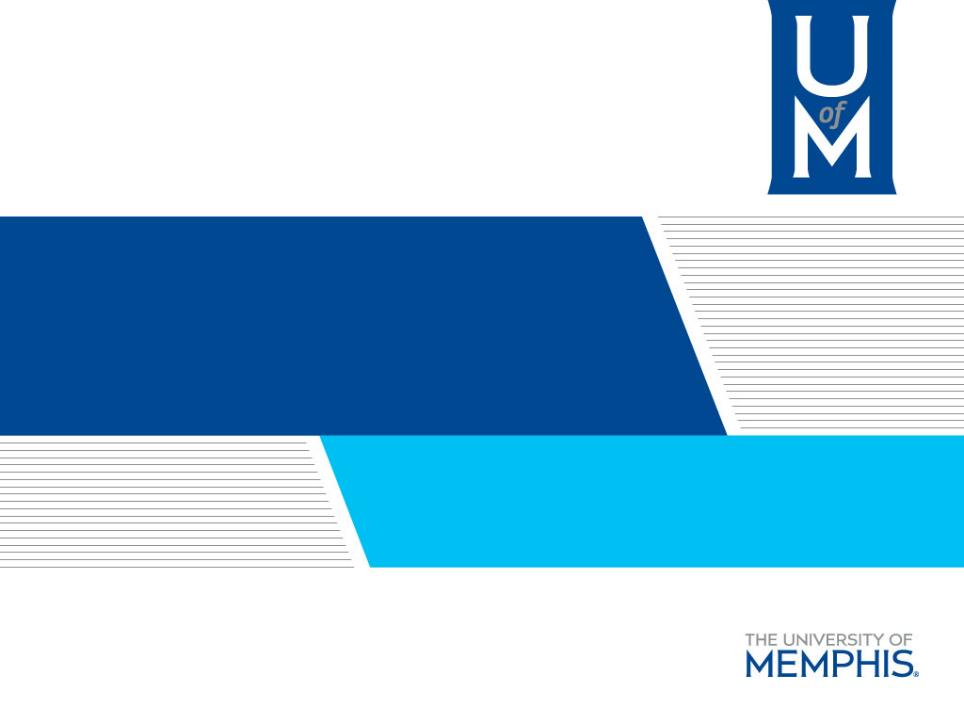 Internal & External Publicity
Dean Meredith Aden
Assistant Dean for Student Affairs
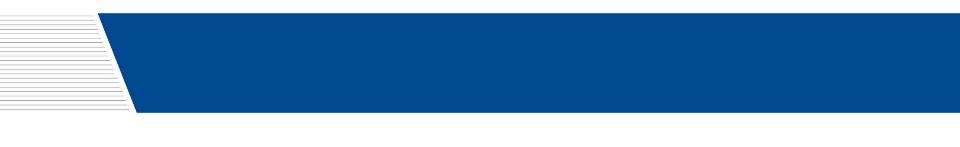 PR Representative
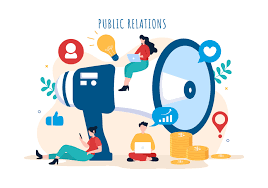 TigerZone Events 
On Legal Grounds 
Carousel (digital signs)
Facebook pages | GroupMe 
Joanna Darden in Admissions
Room reservations
Others in your org can also do this
Website updates
Send to Hope Mohon
No flyers except on authorized bulletin boards
No emails to entire class
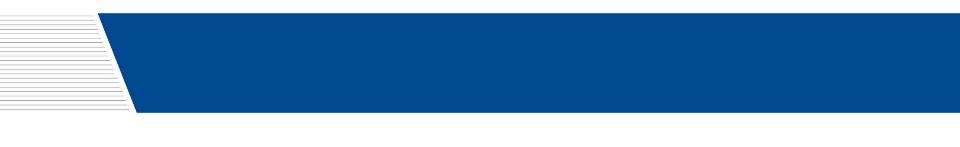 TigerZone
Law Events Calendar
Organization management
Primary source for events
PR Rep primarily responsible, but others can create and manage events
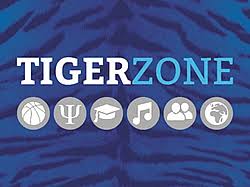 [Speaker Notes: The other is in TigerZone and is for  PR 

Events calendar – should be the centralized location for students to look to for events.  Please add all events here, On Legal Grounds, and on the monitors.  Your PR rep should already have access.  If not, you need to designate a person, and then we can get access to the internal PR information.  

One more resource I’d like to point out is the TigerZone event registration process.  I’ve created a process that should walk you through thinking through all the things you need for your event.  If you are having an in-person event, it will ask you about whether you’ve reserved the room in EMS and received confirmation that it is reserved.  It will ask you about parking for VIPS, outside attendees, a/v or furniture, and maintenance needs for your event, etc.  Use this process as a way of ensuring that you have taken all steps needed to have a successful event.  This is the first time we’re really using this even though I created it last year, so please give me any feedback.]
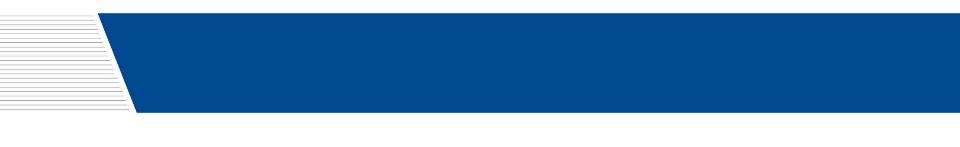 On Legal Grounds
Announcements blog
Primary source of internal communications other than events
Can promote events there (in addition to TigerZone)
PR Rep will have a username and password to post
Dean Aden will send
Blog Posting Guidelines
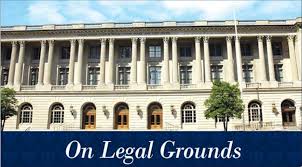 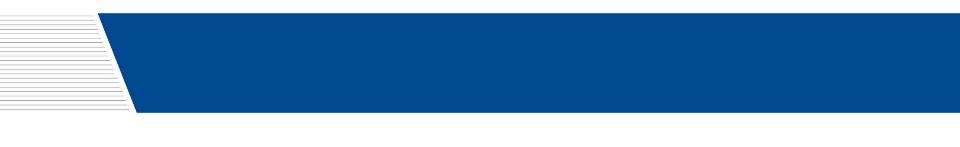 Carousel | Digital Signs
Digital signs around the building
PR Rep will have a username and password
LaVaire Lockhart will send
Use the scheduling feature so slides will go off after the event/date
Instructions are available here
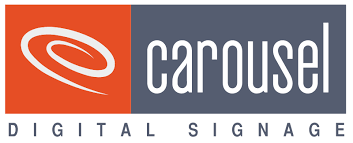 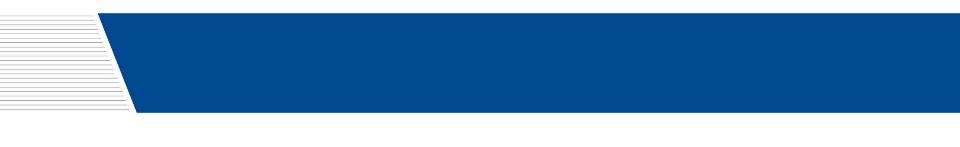 Building Rules
Can only post on designated bulletin boards
No postings on doors, windows, walls
Can write on classroom whiteboards
Don’t obstruct professors’ use
Clean up after yourselves
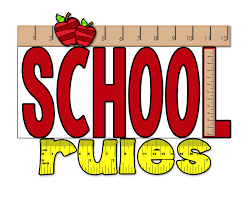 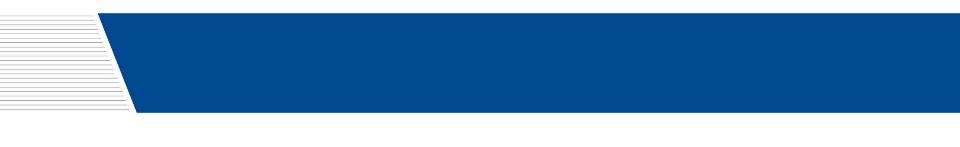 External Publicity
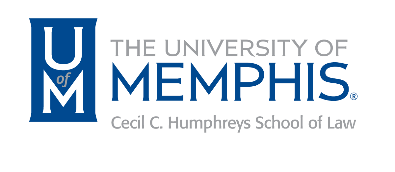 Contact Ryan Jones, Director of Communications for help with:
Publicity for major events (only)
Use of official logo must be approved 
Media requests must be approved 
Provide information on interesting events for publication on website or law school Facebook page
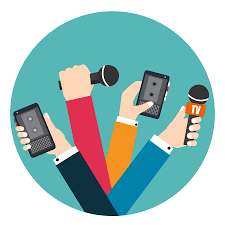 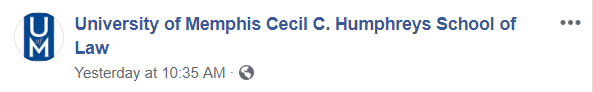 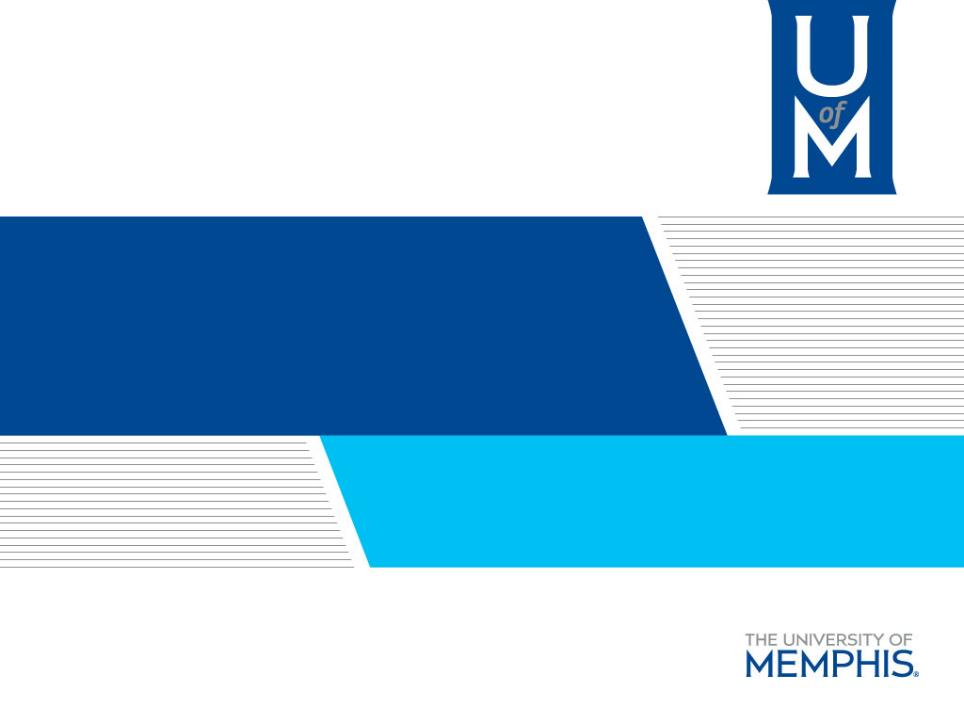 Financial Information & Contracts
Chris WhiteheadDirector of Administration & Operations
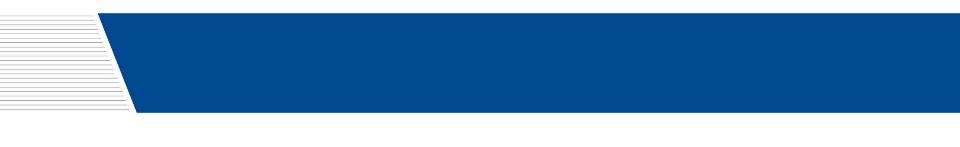 Travel Funding
Main campus partially funds some student travel
Applications open:  July 1
Priority deadlines:
Fall:  Early September 2024
Spring:  Early February 2025
Students seeking reimbursement for travel must first seek funding from the travel fund before seeking funding from the law school
Students on travel teams should apply for funding before the priority deadlines
The law school will not reimburse for travel unless students first seek travel funding from main campus
Information is available here
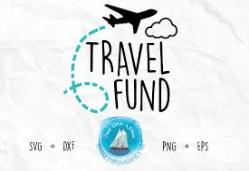 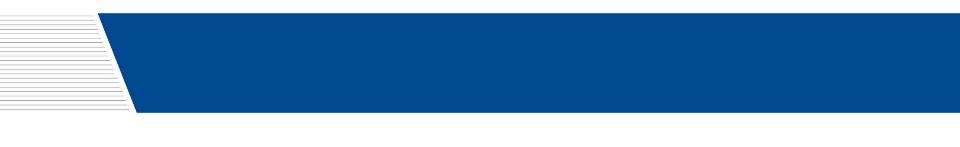 Bank Accounts
Advisors must be a signatory on all student org bank accounts

Three bank account options
Off-campus Account 
Employ proper financial management procedures
On-campus account
Work with Chris Whitehead to set up
Use Marketplace 
An on-line system that will allow members to pay dues or deposit any other organization revenue with a credit or debit card
An-campus account is required for Marketplace
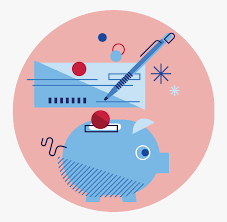 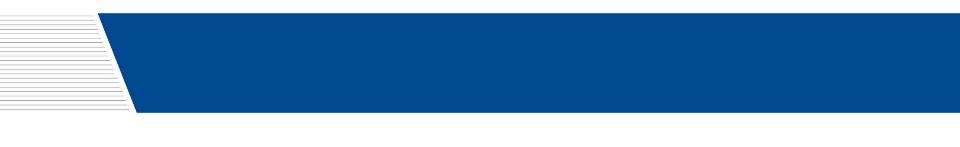 Handling Money
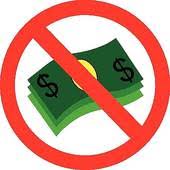 Use an electronic means of transfer that can be tracked
Avoid using cash if at all possible
Follow safe cash-handling guidelines in Student Org Handbook if you must use cash
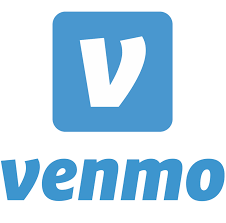 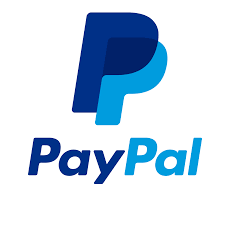 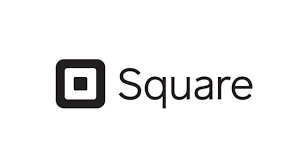 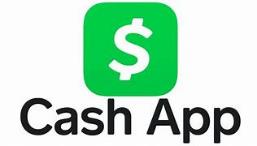 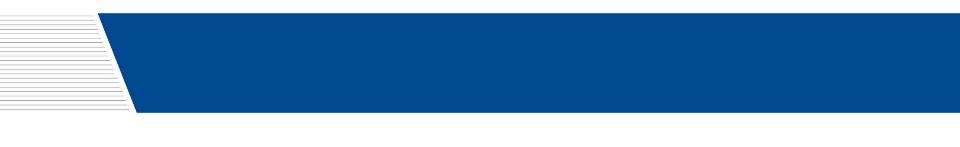 Contracts
Student orgs & officers can’t sign contracts without approval
Submit the Law School Student Organization Expense Pre-Approval form to Chris Whitehead 30 days in advance if an expense requires a contract
Requires University approval process, including review by UofM legal department
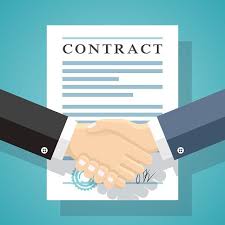 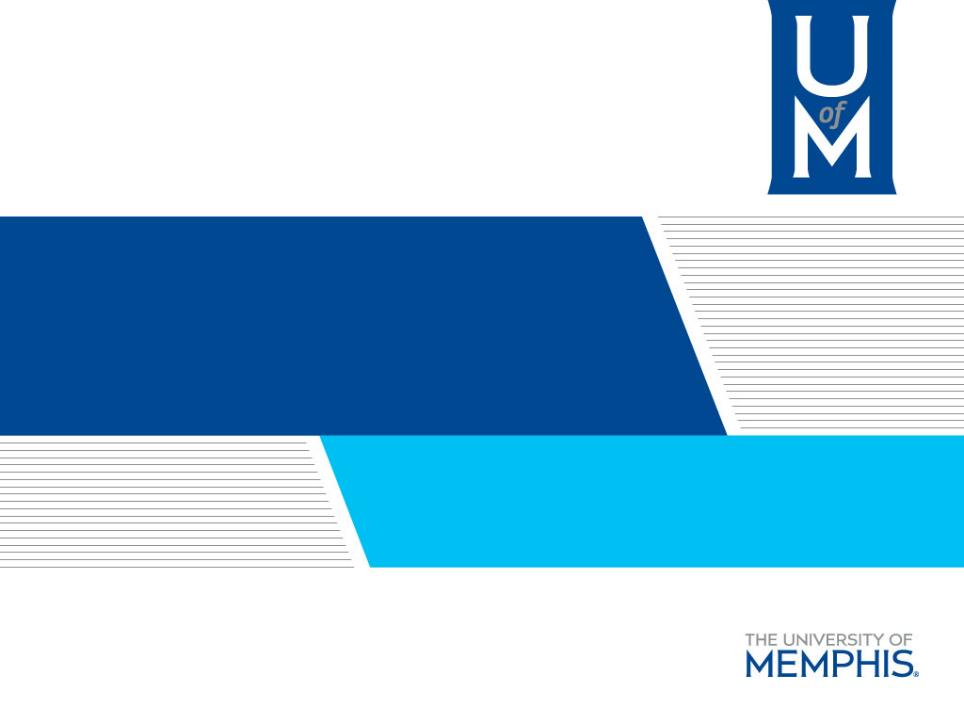 Fundraising Information
Johnell GoinsDirector of Development
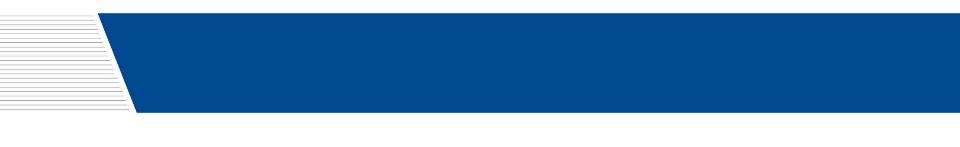 Fundraising
Before you start:
Complete Solicitation of Funds by a Student Organization Pre-Event Form
Confer with the Law School’s Director of Development, Johnell Goins if seeking sponsorships of $10,000 or more
After the event:
Complete the Solicitation of Funds Post-Event Form
All money must be deposited into a U of M Foundation account
5% service fee on money raised
MomentUM crowdfunding (service fee applies)
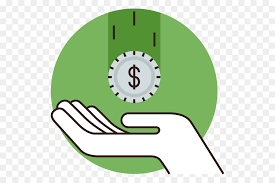 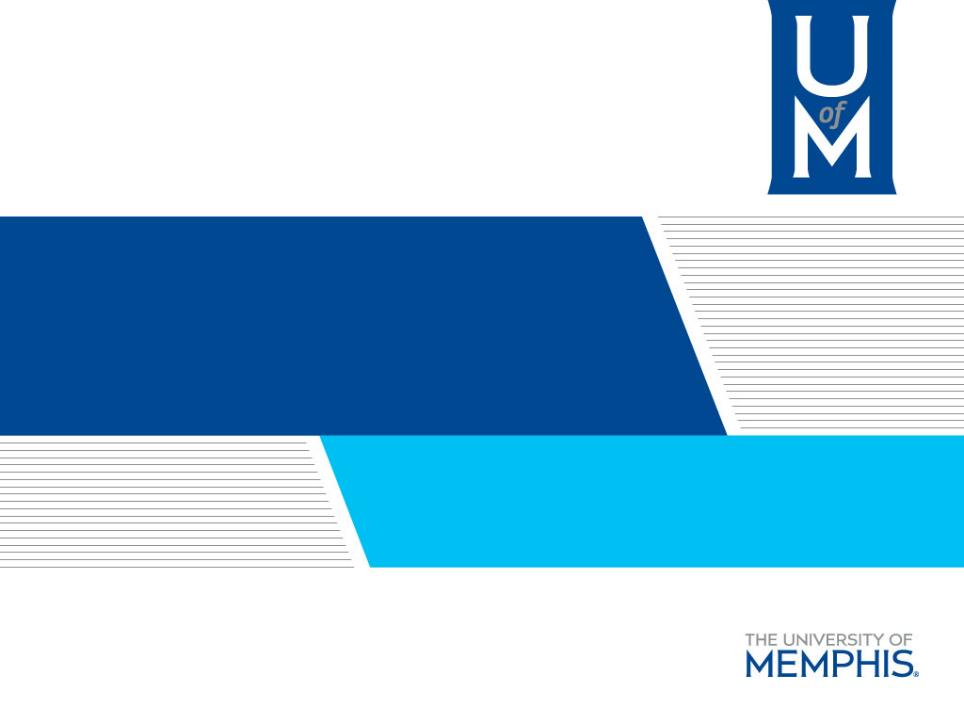 Statements of Support
Dean Meredith Aden
Assistant Dean for Student Affairs
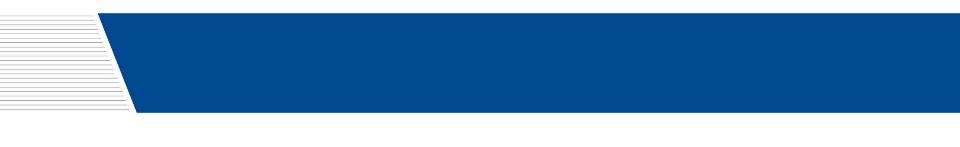 Statements of Support
Student organizations may wish to make statements of support or political statements for an organization
Prior to making or endorsing a statement, the organization should develop and codify a process for making political statements or statements of support
The process should include information about who decides and agrees on the content of the statement
Once adopted, student organization should follow the adopted process before adopting statements on behalf of the organization
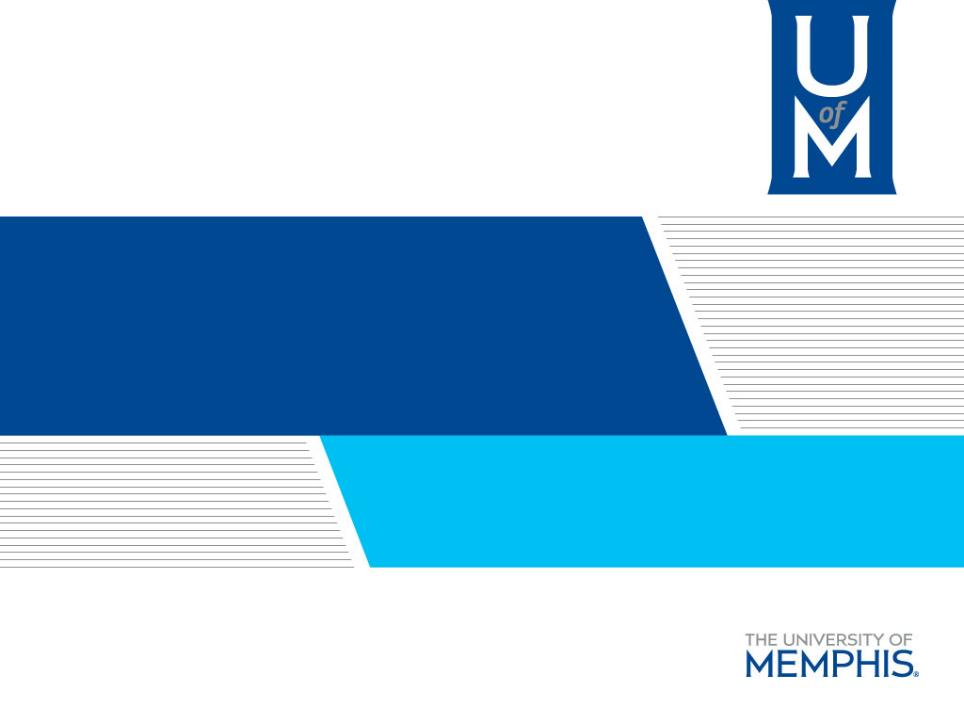 Storage Space
Dean Meredith Aden
Assistant Dean for Student Affairs
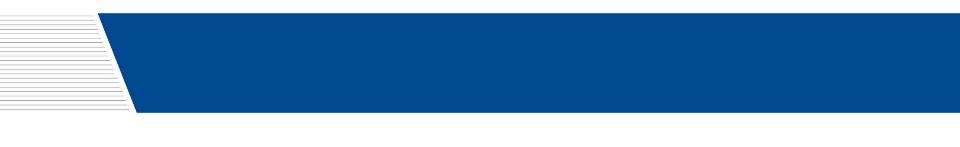 Storage Spaces
Shared storage space
Based on needs and availability
No keys
Not private offices
Clean out & re-request each year from Dean Aden
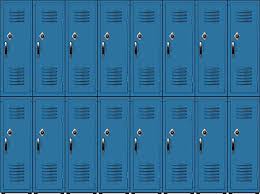 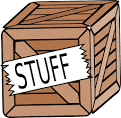 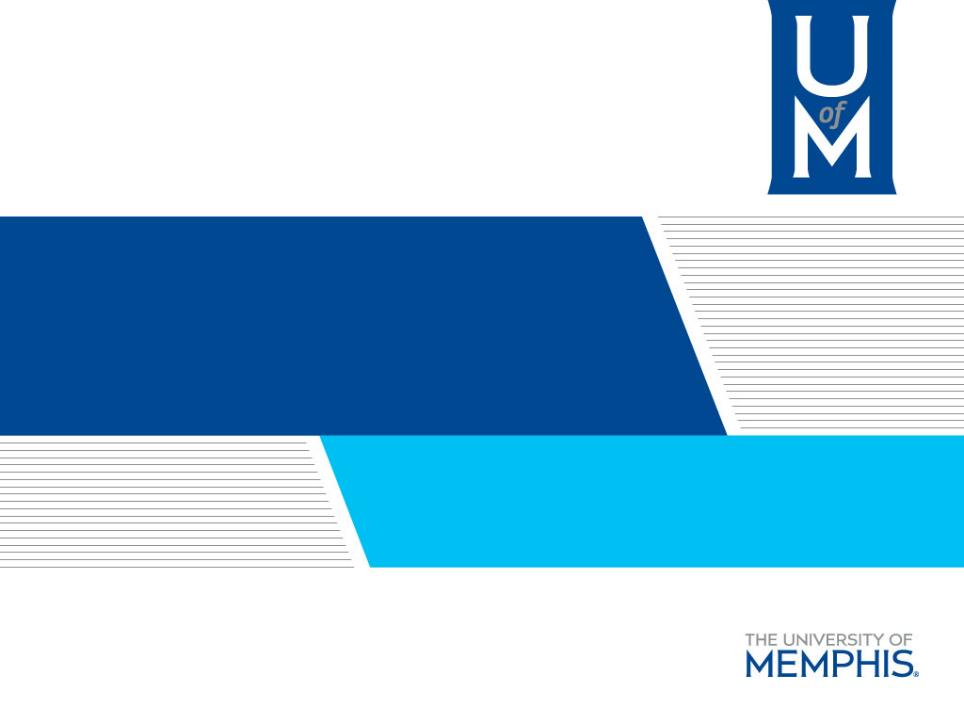 Transition Plan
Dean Meredith Aden
Assistant Dean for Student Affairs
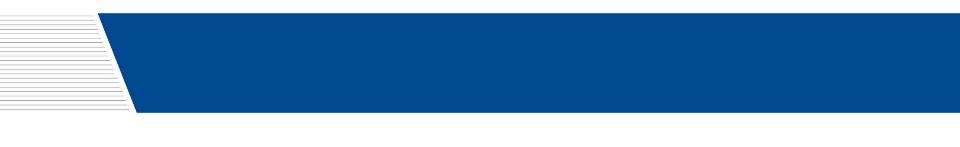 Student Organization Transition
Outgoing president/designee must complete:
Outgoing Student Organization Transition Survey
Updated officer information after elections
Shared organization accounts and passwords
Cleaned out/up storage/locker spaces
Shared documents and financial information
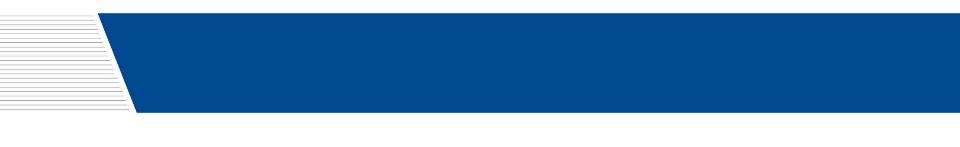 Student Organization Transition
Incoming president/designee must complete:
Incoming Student Organization Registration
Transition
Updated officer information after elections
Received organization accounts and passwords
Received documents and financial information
Clean out/up storage/locker spaces
Requests for new office/storage space